Pozemky v přírodě a krajině
JUDr. Jana Tkáčiková, Ph.D.
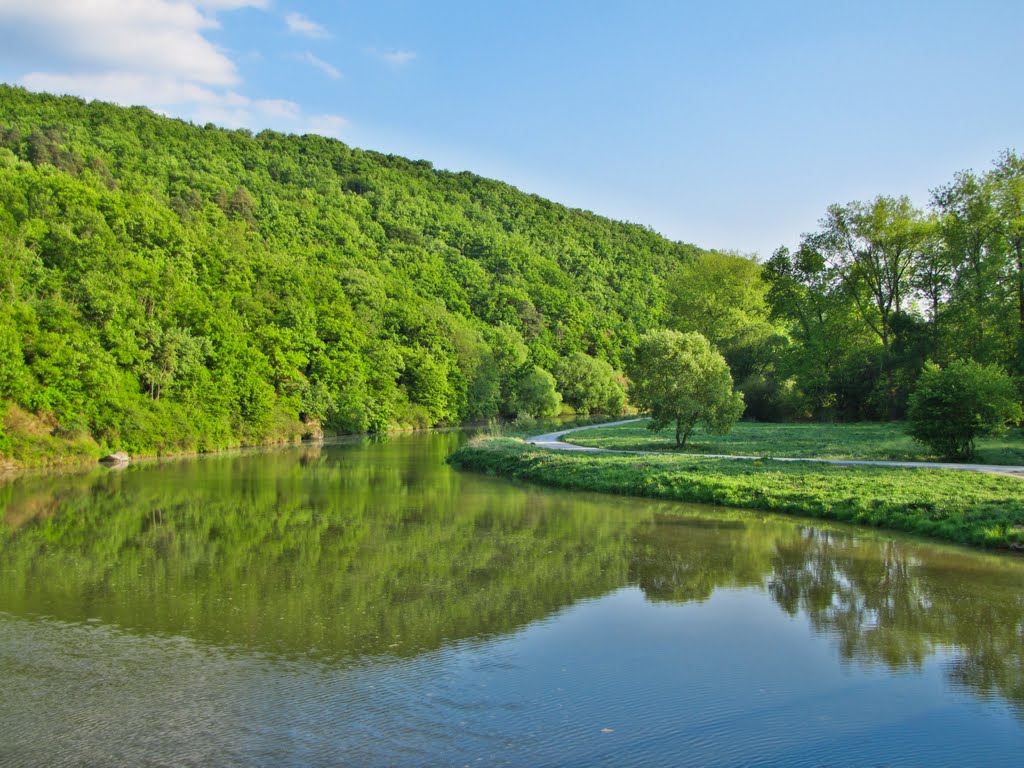 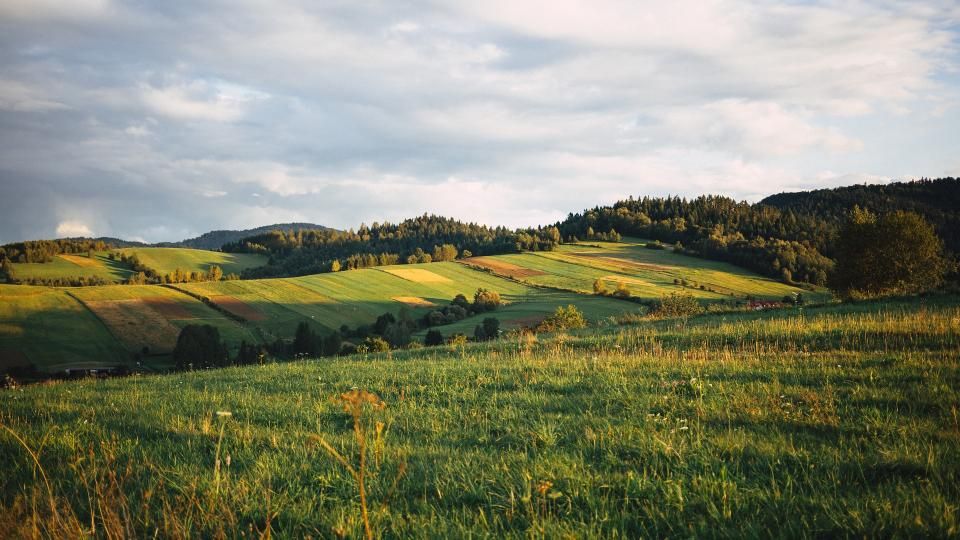 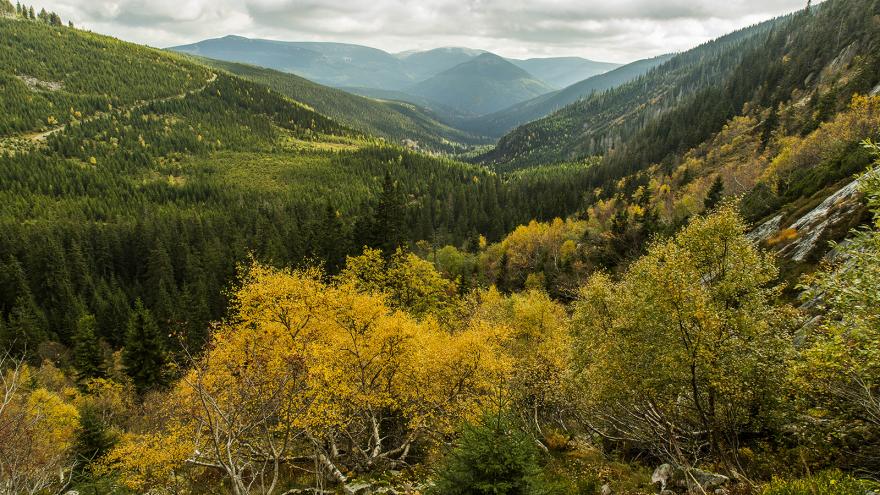 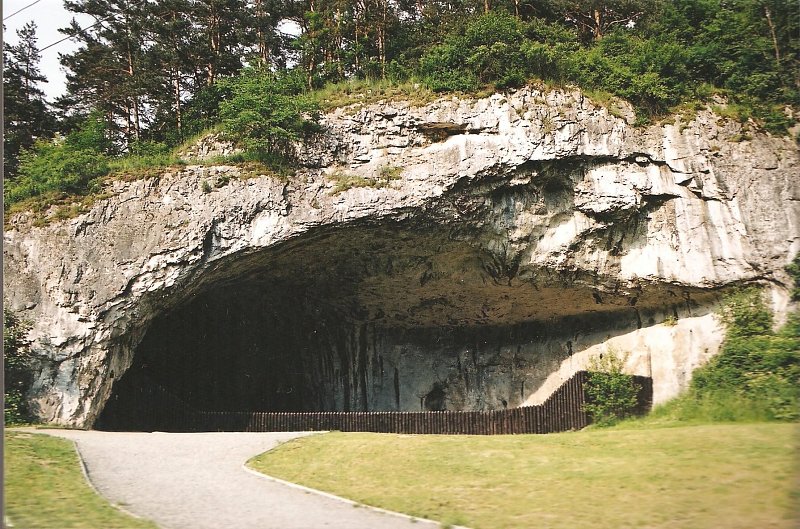 Pozemky v přírodě a krajině
Pluralita druhů pozemků i dotčených subjektů (vlastníků/uživatelů)
Specifické postavení státu  
Kategorizace pozemků
V obecném ochranném režimu
Ve zvláštním (zvýšeném) ochranném režimu 
Kategorizace omezení
Omezení užívacích práv
Omezení dispozičních práv
Prameny právní úpravy
Zákon č. 114/1992 Sb., o ochraně přírody a krajiny
podzákonné právní předpisy
Související právní předpisy
Stavební zákon
Lesní zákon
Zákon o vodách
Zákon o ochraně zemědělského půdního fondu
Právní východiska
Ochrana přírody a krajiny je veřejným zájmem. Každý je povinen při užívání přírody a krajiny strpět omezení vyplývající ze zákona o ochraně přírody a krajiny.
Omezení v mezích čl. 11 odst. 3 Listiny 
Bez náhrady 
„nucené“ omezení ve veřejném zájmu dle čl. 11 odst. 4 Listiny 
Za náhradu
[Speaker Notes: Vlastnictví zavazuje. Nesmí být zneužito na újmu práv druhých anebo v rozporu se zákonem chráněnými obecnými zájmy. Jeho výkon nesmí poškozovat lidské zdraví, přírodu a životní prostředí nad míru stanovenou zákonem.
Vyvlastnění nebo nucené omezení vlastnického práva je možné ve veřejném zájmu, a to na základě zákona a za náhradu.]
IV. ÚS 2068/15
Stát je oprávněn užívání majetku v souladu s obecným zájmem v nezbytném rozsahu regulovat, což odpovídá i sociální funkci vlastnictví zakotvené v čl. 11 odst. 3 Listiny a tam stanoveným limitům vlastnického práva (srov. např. usnesení sp. zn. III. ÚS 2956/14). Zamítnutí námitek proti vyhlášení zvláště chráněného území (v daném případě přírodní památky) sice představuje regulační opatření ve vztahu k majetku stěžovatelů, jde však o nezbytné opatření předvídané zákonem a sledující obecný zájem. V daném případě odkazuje Ústavní soud na § 58 odst. 1 zákona č. 114/1992 Sb., o ochraně přírody a krajiny, ve znění pozdějších předpisů (dále jen "zákon o ochraně přírody"), podle něhož je ochrana přírody a krajiny veřejným zájmem a každý je povinen při užívání přírody a krajiny strpět omezení vyplývající z tohoto zákona.
Státní správa
Orgány ochrany přírody
obecní úřady
pověřené obecní úřady
obecní úřady obcí s rozšířenou působností
krajské úřady
Agentura ochrany přírody a krajiny
správy národních parků
Česká inspekce životního prostředí
Ministerstvo životního prostředí
újezdní úřady, Ministerstvo obrany
Pozemky v obecném ochranném režimu
Ochrana nezastavěného území (viz územní plánování a rozhodování)
Územní systémy ekologické stability
Významné krajinné prvky
Krajinný ráz 
Přechodně chráněné plochy
Jeskyně
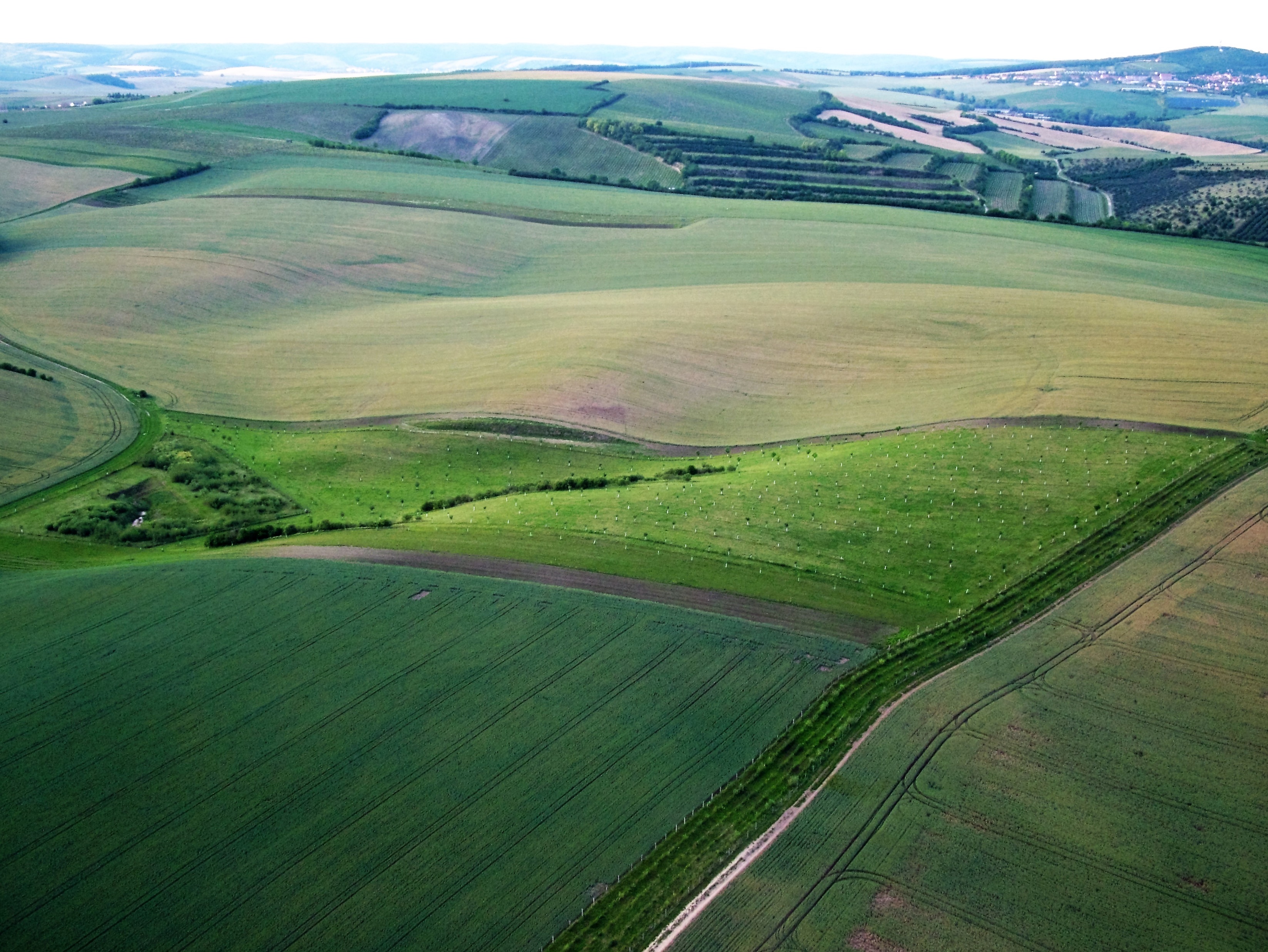 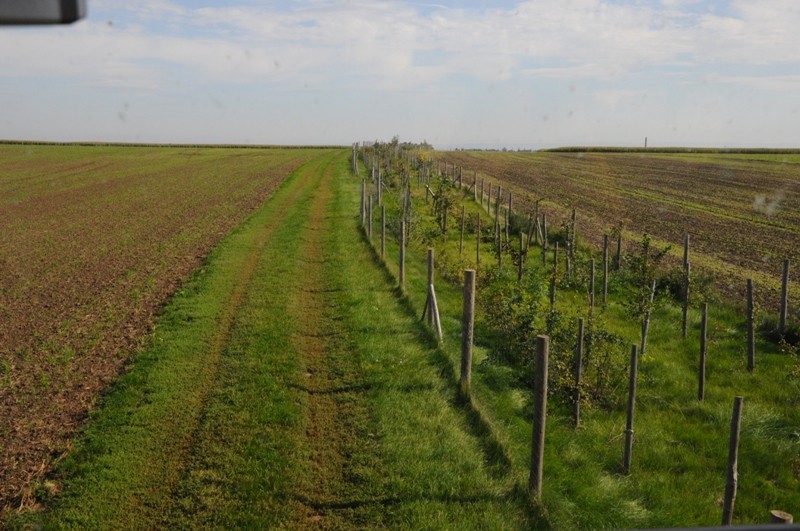 Územní systémy ekologické stability
Vzájemně propojený soubor přirozených i pozměněných, avšak přírodě blízkých ekosystémů, které udržují přírodní rovnováhu
Tvořený biokoridory, biocentry a interakčními prvky
Místní, regionální, nadregionální
Vazba na územní plánování, pozemkové úpravy a změny účelové kategorizace
Ochrana je povinností všech vlastníků a uživatelů pozemků tvořících jeho základ.
Vytváření je veřejným zájmem, na kterém se podílejí vlastníci pozemků, obce i stát.
Zajištění podmínek pro vytváření 
Dohoda s vlastníkem pozemku 
Nesouhlas vlastníka se změnou v užívání → nabídne mu pozemkový úřad výměnu pozemku za jiný ve vlastnictví státu
Vyvlastnění (viz § 170 StZ)
Nástroje: plány → projekty → opatření
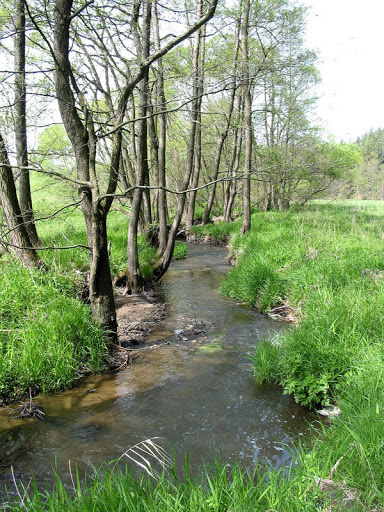 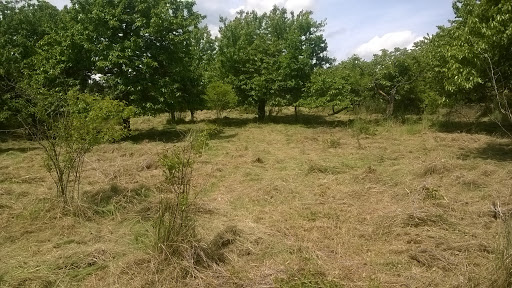 Významné krajinné prvky
Ekologicky, geomorfologicky nebo esteticky hodnotná část krajiny, která utváří její typický vzhled nebo přispívá k udržení její stability
Ze zákona
lesy, rašeliniště, vodní toky, rybníky, jezera, údolní nivy
Na základě rozhodnutí o registraci (SŘ)
zejména mokřady, stepní trávníky, remízy, meze, trvalé travní plochy, naleziště nerostů a zkamenělin, umělé i přirozené skalní útvary, výchozy a odkryvy, cenné plochy porostů sídelních útvarů včetně historických zahrad a parků
Souhlas orgánu ochrany k zásahům, které by mohly vést k poškození nebo zničení významného krajinného prvku nebo ohrožení či oslabení jeho ekologicko-stabilizační funkce
Judikatura k pojetí VKP: KS 30 Ca 131/98
Podle § 3 písm. b) zák. ČNR č. 114/1992 Sb., o ochraně přírody a krajiny, je rybník významným krajinným prvkem. Zákon přitom nerozlišuje mezi hrází rybníka, popřípadě ostatními stavebními prvky, zajišťujícími vodohospodářské dílo, a vodní plochou, břehy a dnem. Z jeho pohledu je proto za takovou hodnotnou část krajiny - významný krajinný prvek - považovat rybník jako celek. Ochraně podle zákona proto podléhají dřeviny bez ohledu na to, zda rostou na hrázi rybníka (stavbě) nebo na jeho dně či březích, neboť v takovém případě jsou vždy součástí významného krajinného prvku; proto je nutno si vyžádat ke kácení takových dřevin předem závazné stanovisko orgánu ochrany přírody (§ 4 odst. 2 zákona).
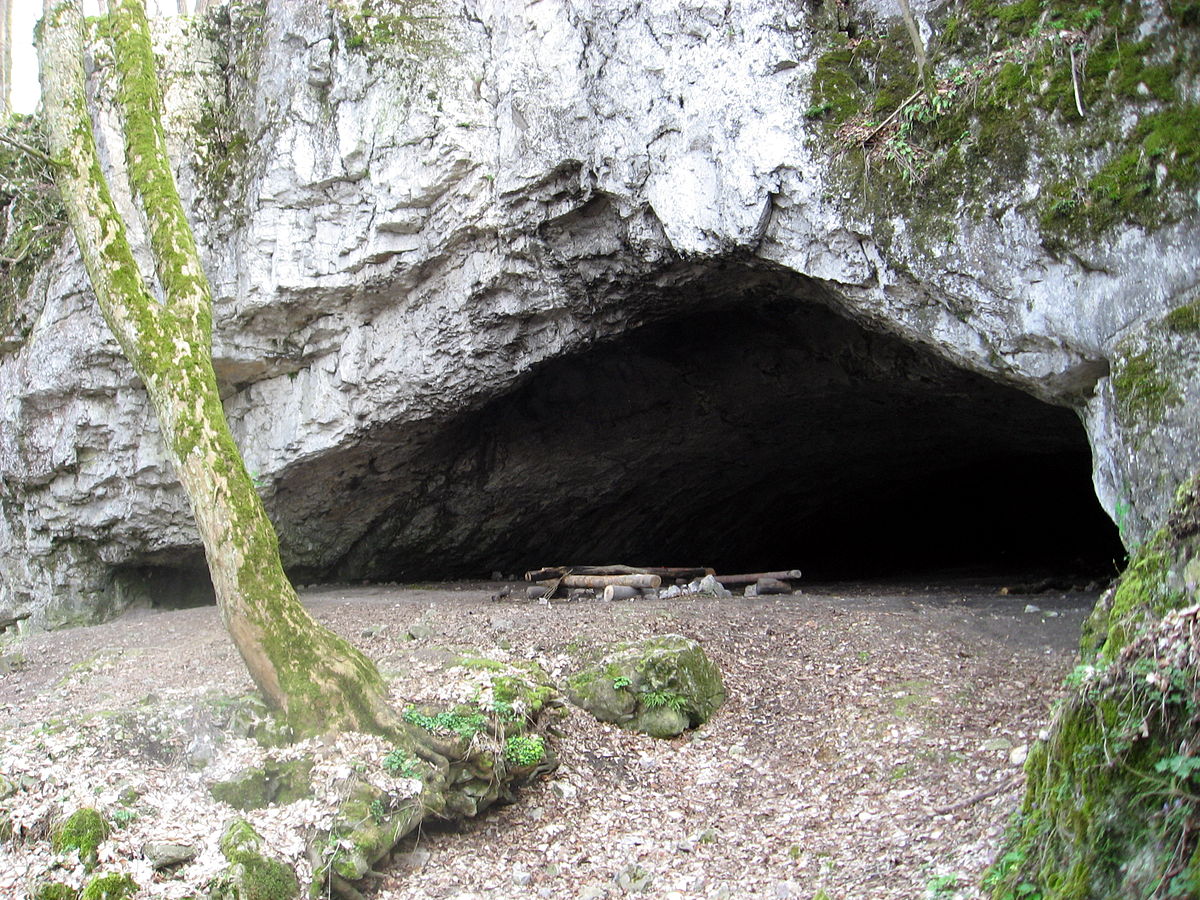 Jeskyně
Obecný zákaz ničit, poškozovat,… → rozhodnutí o výjimce
Jeskyně nejsou součástí pozemku a nejsou předmětem vlastnictví.
Srov. NS 22 Cdo 1181/2002 
Česká republika má předkupní právo k pozemkům souvisejícím s jeskyněmi.
[Speaker Notes: I. Jeskyně je podzemní v ložisku nerostů přírodou vytvořený prostor, který není samostatnou věcí a jako takový je součástí ložiska nerostů, které tvoří její stěny, resp.vymezuje její obvod.

II. Jde-li o ložisko nerostů vyhrazených, patří jeskyně vlastníku ložiska.
III. Jde-li o ložisko nerostů nevyhrazených, patří jeskyně vlastníku pozemku, pod jehož povrchem se nachází.]
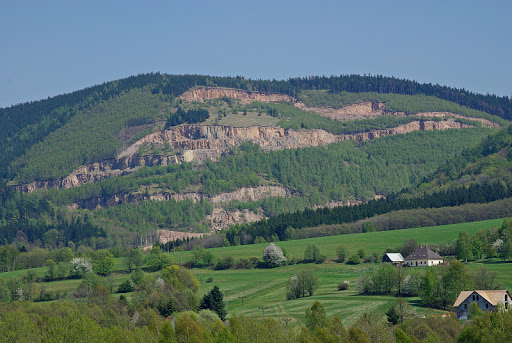 Krajinný ráz
Přírodní, kulturní a historická charakteristika určitého místa či oblasti
Ochrana před činností snižující jeho estetickou a přírodní hodnotu
Způsoby regulace
V zastavěném území a zastavitelných plochách
Dohoda s OOP a stanovisko k ÚPD
V nezastavěném území, nebo není-li regulováno v ÚPD 
Souhlas OOP k činnostem, které by mohly snížit nebo změnit krajinný ráz
Vyhlášení přírodního parku (nařízení kraje)
Stanovení činností vázaných na souhlasu
Judikatura ke krajinnému rázu NSS 2 As 35/2007-75
Zájem na hospodářském přínosu podle § 1 zákona č. 114/1992 Sb., o ochraně přírody a krajiny, nemůže vyvážit zájem na ochraně před rušivým zásahem do krajinného rázu. Není proto dána ani zákonná povinnost, aby v každém jednotlivém případě, bez ohledu na povahu a rozsah zasažení krajinného rázu, bylo zkoumáno, zda ekonomický přínos stavby nevyvažuje zásah do krajinného rázu. Posouzení ekonomických přínosů tak není v řízení podle § 12 odst. 2 cit. zákona rovnocennou otázkou ve vztahu k vlastnímu zkoumání možnosti snížení či ovlivnění krajinného rázu.
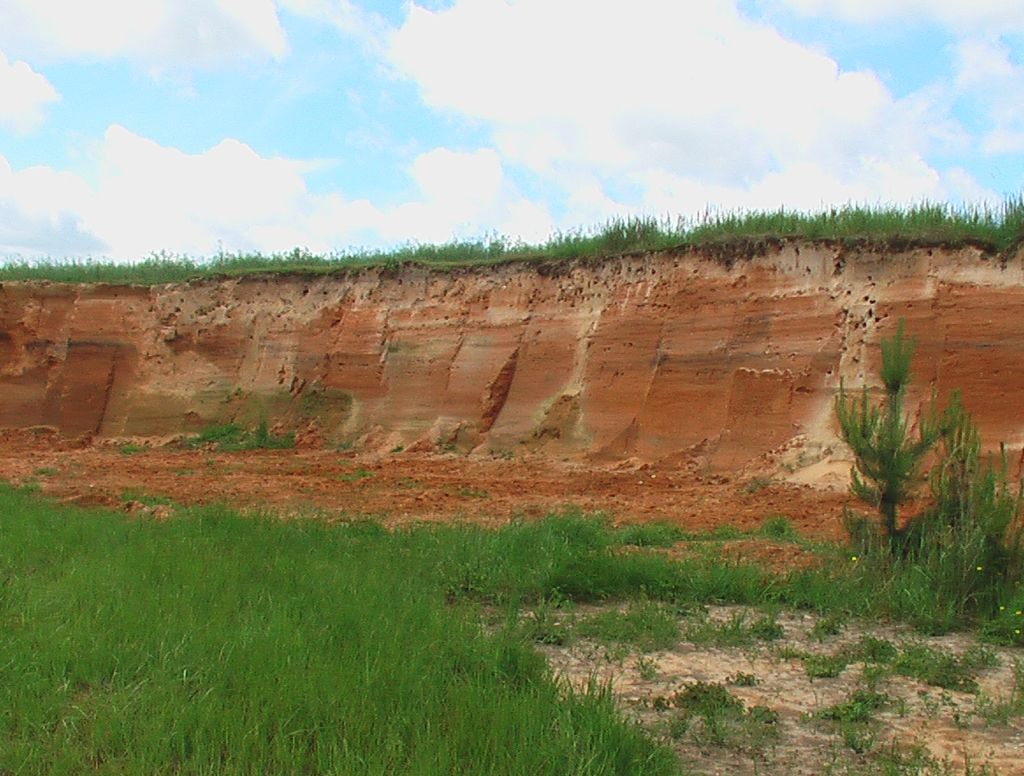 Přechodně chráněná plocha
Území s dočasným nebo nepředvídaným výskytem významných rostlinných nebo živočišných druhů, nerostů nebo paleontologických nálezů nebo z jiných vážných důvodů, zejména vědeckých, studijních či informačních
Rozhodnutí orgánu ochrany přírody o vyhlášení (dle SŘ)
omezení takového využití území, které by znamenalo zničení, poškození nebo rušení vývoje předmětu ochrany
Nárok vlastníka/nájemce na náhradu újmy nikoliv nepatrné 
v důsledku ochranných podmínek
Pozemky ve zvláštním (zvýšeném) ochranném režimu
Zvláště chráněná území
Národní parky
Chráněné krajinné oblasti
Národní přírodní rezervace
Přírodní rezervace
Národní přírodní památky
Přírodní památky
Natura 2000
Ptačí oblasti 
Evropsky významné lokality
Judikatura k národním parkům Pl.ÚS 18/17
Existence národních parků a pravidel, jak se v nich chovat, je otázka politicko-odborně-ekologická. Jde o ideový střet (zejména) tzv. environmentalistů s podnikateli, vlastníky nemovitostí a zástupci územních samospráv, který má být řešen v zákonodárném sboru, nikoliv u Ústavního soudu. Napadená zákonná úprava národních parků je přiměřená a vhodně vyvažuje střet práva vlastnit majetek ve smyslu čl. 11 odst. 1 Listiny základních práv a svobod, svobody pohybu podle čl. 14 Listiny a práva na samosprávu dle čl. 101 Ústavy na straně jedné a práva na příznivé životní prostředí, rovněž zakotveného na ústavní úrovni článkem 35 Listiny, doprovázeného pozitivním závazkem státu dbát o ochranu přírodního bohatství podle čl. 7 Ústavy.
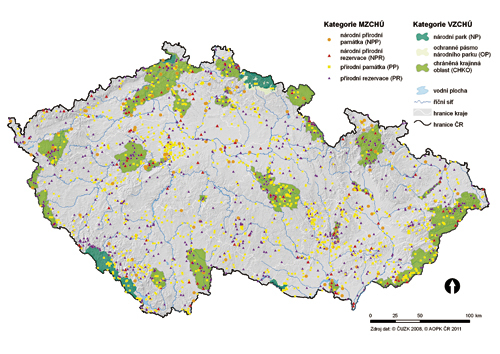 Zvláště chráněná území
Proces vyhlašování/přehlašování
Regulace užívání pozemků
Zonace NP a CHKO
Zákazy a výjimky ze zákazů 
Základní ochranné podmínky
Činnosti vázané na souhlas
Bližší ochranné podmínky
Závazná stanoviska k některým činnostem v CHKO a NP
Ochranná pásma (s výjimkou CHKO)
Regulace dispozic s pozemkovým vlastnictvím
Vyhlašování ZCHÚ
Záměr/Návrh na vyhlášení
Písemné oznámení o předložení záměru k projednání
Doručení
Zveřejnění
Od doby zveřejnění záměru na vyhlášení až do vyhlášení zvláště chráněného území, nejdéle však po dobu dvou let, se musí každý zdržet všech zásahů, které by negativně měnily či poškozovaly dochovaný stav přírody území navrhovaného ke zvláštní ochraně.
Řízení o námitkách proti návrhu (SŘ)
Dotčení vlastníci nemovitostí, obce, kraje
Vyhlášení
Forma dle kategorie ZCHÚ
Evidence v ústředním seznamu ochrany přírody
Ohlášení změny údajů týkající se ochrany nemovitých věcí katastrálnímu úřadu
Regulace dispozic s pozemkovým vlastnictvím v ZCHÚ
Na území NP nelze zcizit pozemky, které jsou ve vlastnictví státu.
S výjimkou směny pozemků odůvodněné zájmy ochrany přírody
Na území NPR a NPP nelze zcizit lesy, lesní půdní fond, vodní toky, vodní plochy a nezastavěné pozemky, které jsou ke dni nabytí účinnosti tohoto zákona ve státním vlastnictví. 
S výjimkou majetkových restitucí
Nezastavěné pozemky na území PR a PP, které jsou ke dni nabytí účinnosti tohoto zákona ve státním vlastnictví, lze zcizit jen se souhlasem Ministerstva životního prostředí.
S výjimkou majetkových restitucí
Převod pozemku nebo stavby, která se eviduje v KN ve zvláště chráněném území a jeho ochranném pásmu s výjimkou silničního pozemku vyžaduje schválení Ministerstvem životního prostředí. 
Nelze převádět postupem podle zákona č. 503/2012 Sb. zemědělské pozemky v NPP, NPR a na území NP
Nelze převádět postupem podle zákona č. 503/2012 Sb. zemědělské pozemky v PR a PP, s výjimkou zemědělských pozemků, k jejichž zcizení vydalo souhlas Ministerstvo životního prostředí
Regulace dispozic s pozemkovým vlastnictvím v ZCHÚ
Organizační složka státu může přenechat pozemek sloužící k zajištění cílů ochrany přírody a krajiny do dlouhodobého užívání právnické osobě, která se nezabývá podnikáním a jejímž hlavním posláním je ochrana přírody a krajiny. 
Lesní pozemky pouze po dohodě s Ministerstvem zemědělství, 
Lesní pozemky na území NP nebo jejich ochranných pásem pouze po dohodě s Ministerstvem životního prostředí. 
Předběžný souhlas k nakládání s lesy ve vlastnictví státu dle § 4 LZ není dotčen. 
Nepoužije se ustanovení § 27 zákona o majetku ČR
Předkupní právo státu
K nezastavěným pozemkům ležícím mimo zastavěná území obcí na území národních parků, národních přírodních rezervací, národních přírodních památek 
Ministerstvo životního prostředí podá neprodleně návrh na zápis předkupního práva do katastru nemovitostí. 
Vlastníci těchto pozemků jsou povinni v případě jejich zamýšleného prodeje přednostně nabídnout tyto pozemky ke koupi orgánu ochrany přírody, a to i v případě, že se tyto pozemky nacházejí v předmětných územích jen zčásti. 
Pokud orgán ochrany přírody neprojeví o tyto pozemky do 60 dnů od doručení nabídky pozemku ke koupi písemný zájem, mohou vlastníci zamýšlený prodej uskutečnit.
Vyvlastnění a obligatorní převod příslušnosti hospodařit
Příslušnost hospodařit s majetkem k nemovitosti ve státním vlastnictví může převést orgán ochrany přírody z důvodů a v rozsahu, pro které lze vyvlastnit. 
Převod příslušnosti hospodařit s majetkem je bezúplatný; úplatně lze příslušnost hospodařit s majetkem převést pouze v případech, kdy převádějící nabyl nemovitost úplatně.
Vyvlastnění
Účely viz § 170 StZ
veřejně prospěšné opatření, a to zvyšování retenčních schopností území, založení prvků územního systému ekologické stability
Natura 2000
Celistvá evropská soustava území se stanoveným stupněm ochrany
Specifický proces vymezování, překryvy se ZCHÚ
Regulace užívání pozemků v EVL
Obecně
Zákaz poškozování
Zásahy vedoucí k poškození se souhlasem OOP
Prostřednictvím vyhlášení ZCHÚ nebo smluvní ochrany
Regulace užívání pozemků v ptačích oblastech
Souhlas OOP k vybraným činnostem
Smlouva o způsobu hospodaření s vlastníkem nebo nájemcem pozemků
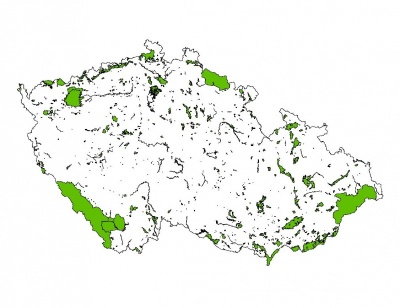 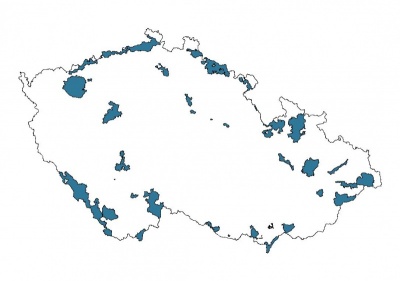 Smluvní ochrana
Evropsky významné lokality namísto vyhlášení národní přírodní rezervace, národní přírodní památky, přírodní rezervace, přírodní památky, včetně jejich ochranných pásem
Památné stromy, včetně jejich ochranných pásem
Jiná území se soustředěnými přírodními hodnotami, kde jsou zastoupeny významné či jedinečné ekosystémy v rámci příslušné biogeografické oblasti nebo stanoviště vzácných či ohrožených druhů živočichů a rostlin
Veřejnoprávní smlouva o zřízení věcného břemene
Vlastník pozemku a orgán ochrany přírody
vymezení ochranných podmínek chráněného území nebo památného stromu,
způsob péče o chráněné území nebo strom
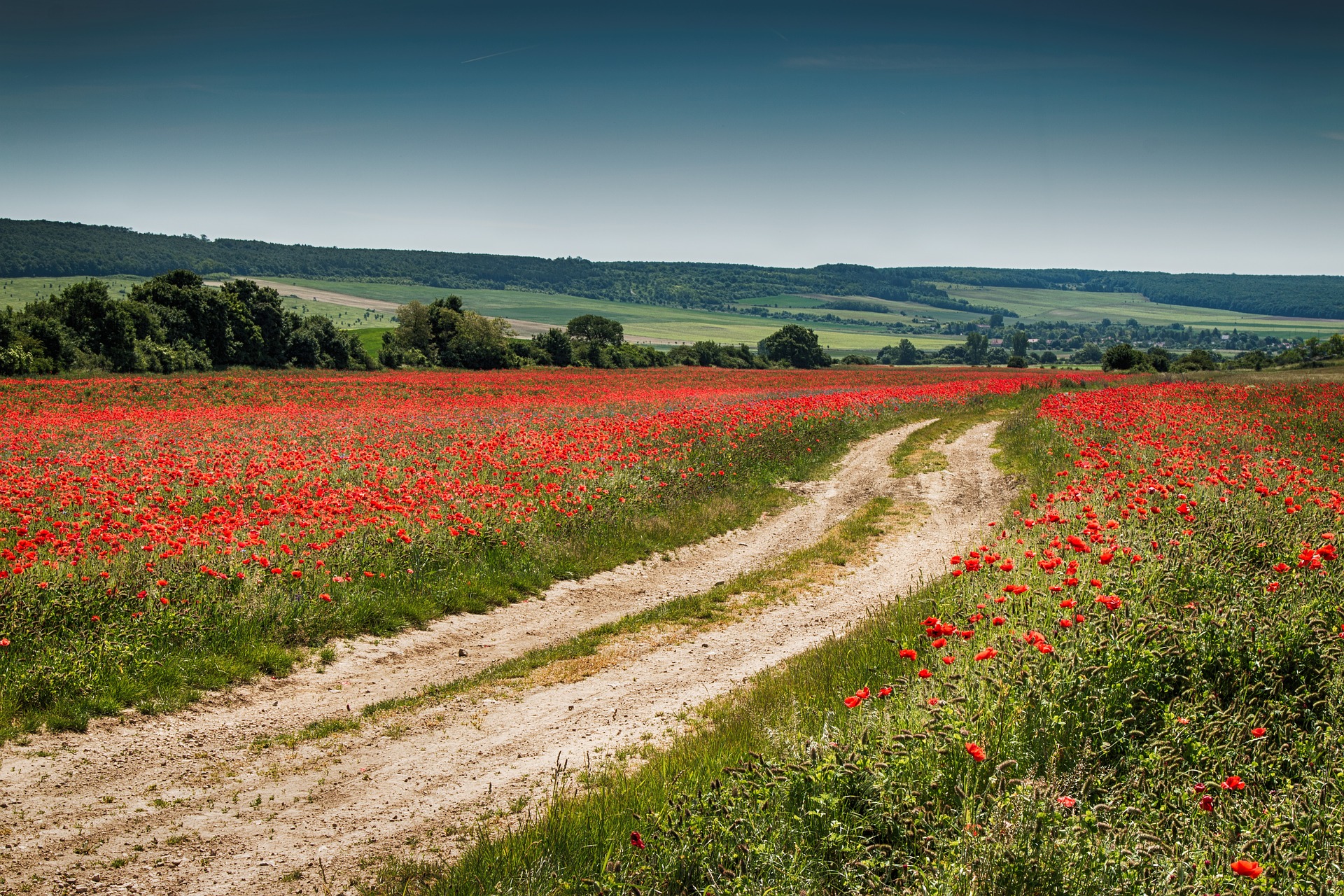 Přístup do krajiny
Veřejné užívání (§ 63 odst. 2)
Každý má právo na volný průchod přes pozemky ve vlastnictví či nájmu státu, obce nebo jiné právnické osoby, pokud tím nezpůsobí škodu na majetku či zdraví jiné osoby a nezasahuje-li do práv na ochranu osobnosti či sousedských práv.
Výjimky 
zastavěné či stavební pozemky, dvory, zahrady, sady, vinice, chmelnice a pozemky určené k faremním chovům zvířat
orná půda, louky a pastviny v době, kdy může dojít k poškození porostů či půdy nebo při pastvě dobytka
zvláštní právní předpisy (např. lesní zákon, zákon o zajišťování obrany státu, ZOPK)
Regulace oplocování
Zřizování nebo rušení veřejně přístupných účelových komunikací, stezek a pěšin mimo zastavěné území
Souhlas OOP
Regulace svobody pohybu a pobytu
Čl. 14 odst. 3 Listiny – omezení z důvodu ochrany přírody
Území NP mimo zastavěná území obcí a zastavitelné plochy obcí
Zákazy vjezdu a táboření, s výjimkami
Klidová území NP
území s omezeným pohybem osob z důvodu umožnění nerušeného vývoje ekosystémů nebo jejich složek
Zákaz pohybu mimo cesty nebo trasy vyhrazené orgánem ochrany přírody, s výjimkami
Územní NPR
Zákazy vstupu a vjezdu, s výjimkami
Omezení vstupu z důvodu ochrany přírody (§ 64 ZOPK)
Hrozí-li poškozování území v národních parcích, národních přírodních rezervacích, národních přírodních památkách a v první zóně chráněných krajinných oblastí nebo poškozování jeskyně, zejména nadměrnou návštěvností
Opatření obecné povahy
po projednání s dotčenými obcemi opatřením obecné povahy
Náhrada za ztížení zemědělského nebo lesního hospodaření
Subjekty
Oprávněný: vlastník nebo uživatel
zemědělského pozemku nebo lesního pozemku nebo rybníka s chovem ryb nebo vodní drůbeže
Povinný: stát
Předmět
Újma v důsledku omezení vyplývající
z části třetí až páté ZOPK včetně prováděcích právních předpisů nebo rozhodnutí vydaného na jejich základě
z opatření v plánech systémů ekologické stability krajiny
z rozhodnutí, závazného stanoviska nebo souhlasu vydaného podle ZOPK
Postup k uplatnění nároku
Písemná žádost 
Prokázání výše nároku doklady a podklady
Prekluzivní lhůta 3 měsíce od skončení kalendářního roku, ve které újma vznikla nebo trvala
Soukromoprávní povaha nároku na náhradu
Projednání v režimu OSŘ (Konf 10/2008 – 15)
Opatření ke zlepšování přírodního prostředí
Východisko
Vlastníci a nájemci pozemků zlepšují podle svých možností stav dochovaného přírodního a krajinného prostředí za účelem zachování druhového bohatství přírody a udržení systému ekologické stability. (§ 68 odst. 1)
Realizace opatření
Písemná dohoda vlastníka nebo nájemce pozemku  s OOP nebo obcí
Provedení zásahu ze strany OOP
Povinnost strpět včetně vstupu
Vyrozumění 
Odpovědnost za škody
Finanční příspěvek = náhrada za omezení vlastnického práva 
ústavně konformní výklad s čl. 11 odst. 4 (Pl. ÚS 8/08)
Judikatura Pl. ÚS 8/08
Ústavní soud konstatuje, že existuje možnost ústavně konformního výkladu ustanovení § 68 odst. 3 a 4 zákona České národní rady č. 114/1992 Sb., o ochraně přírody a krajiny, ve znění pozdějších předpisů.
K provádění opatření ve smyslu § 68 odst. 1 zákona o ochraně přírody a krajiny je totiž možné uzavřít dohodu mezi vlastníky (nájemci) pozemků a orgánem ochrany přírody, na základě které se vlastníci (nájemci) pozemků zavážou zdržet se určité činnosti nebo provedou určité práce. Dle § 69 citovaného zákona potom náleží vlastníkovi (nájemci) "finanční příspěvek" (text "lze poskytnout" je třeba vykládat ústavně konformně v souladu s čl. 11 odst. 4 Listiny základních práv a svobod, tedy jako nutnost poskytnout finanční příspěvek). Tento "finanční příspěvek" je - v souladu s čl. 11 odst. 4 Listiny základních práv a svobod - nezbytné posuzovat jako (mj.) náhradu za omezení vlastnického práva; z čehož plyne, že musí být minimálně nahrazena plná výše omezení vlastnického práva, tj. veškerá majetková újma.
Ustanovení § 69 zákona o ochraně přírody a krajiny - tedy nutnost zaplatit "finanční příspěvek" neboli náhradu za omezení vlastnického práva - je ale třeba vztáhnout i na případ, kdy sice není uzavřena písemná dohoda (předvídaná § 68 odst. 2), avšak současně vlastník (nájemce) pozemků provede opatření ve smyslu § 68 odst. 1 citovaného zákona. Rovněž v tomto případě totiž dojde k omezení jeho vlastnického práva; učiní příslušné opatření (ať už aktivně či pasivně, tj. zdržením se určité činnosti), přičemž rozdíl oproti předchozímu odstavci je pouze ve formě - zda existuje k provedení příslušného opatření písemná smlouva či nikoli. Dokonce lze argumentovat a minore ad maius; je-li dán nárok na náhradu v případě uzavření písemné dohody a následné realizaci příslušného opatření, tím spíše musí být dán nárok na náhradu v případě provedení příslušného opatření při neuzavření písemné dohody (např. vlastník pozemku vyjde vstříc orgánu ochrany přírody, splní jeho požadavek, aniž by trval na jeho formalizaci v podobě písemné smluvní kontrakce).
Konečně zbývá eventualita omezení vlastnického práva v situaci, kdy vlastník - z určitého důvodu (např. není ze subjektivních či objektivních spokojen s obsahem navrhované dohody dle § 68 odst. 2) - nepřistoupí na písemnou dohodu, ani nerealizuje příslušné opatření bez písemné dohody; jde tedy o možný případ realizace kompetence orgánu ochrany přírody dle § 68 odst. 4 zákona o ochraně přírody a krajiny provést opatření sám nebo prostřednictvím jiného (pokud je vlastník (nájemce) nečinný). I v tomto případě však zákonná úprava vyhovuje imperativu dle čl. 11 odst. 4 Listiny základních práv a svobod.
Děkuji za pozornost…